CHĂM SÓC BỆNH NHÂN PHÙ PHỔI CẤP
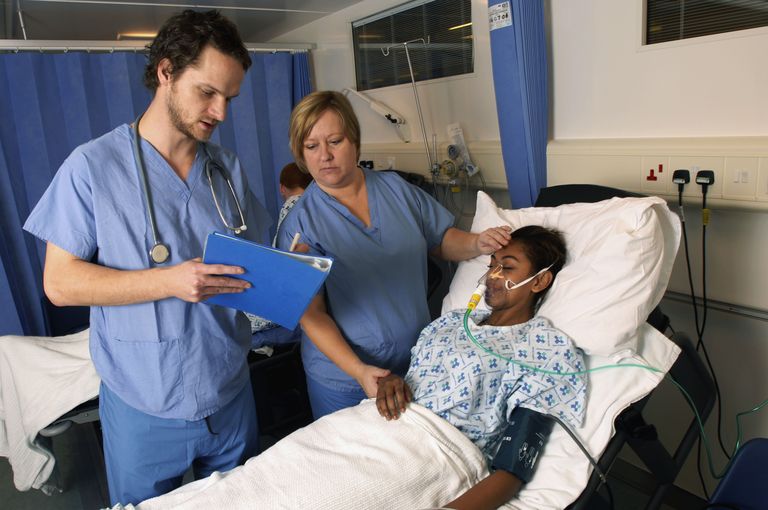 GVHD: NGUYỄN PHÚC HỌC
 SV: MẠC THỊ NHƯ NGUYỆT
LỚP: T21YDDA
NỘI DUNG
Định nghĩa
Nguyên nhân
Triệu chứng
Nguyên tắc xử trí
Biến chứng
Kế hoạch chăm sóc
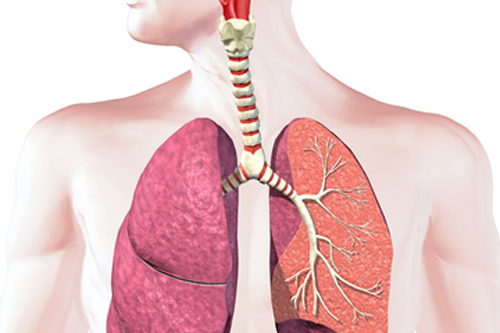 ĐỊNH NGHĨA
Phù phổi cấp (OAP) là tình trạng ứ quá nhiều dịch trong khoảng kẽ và trong lòng phế nang, dẫn đến suy hô hấp cấp.
Có hai loại phù phổi cấp: 
Phù phổi cấp huyết động (do tim)
Phù phổi cấp tổn thương.
NGUYÊN NHÂN
Phù phổi cấp huyết động:
- Suy động mạch vành:
 + Nhồi máu cơ tim
 + Thiếu máu cơ tim
Bệnh van tim:
 + Bệnh van tim trái
 + Hẹp van 2 lá
 + Hẹp/ Hở van động mạch chủ
- Rối loạn tim kịch phát:
 + Loạn nhịp tim nhanh do rung nhĩ
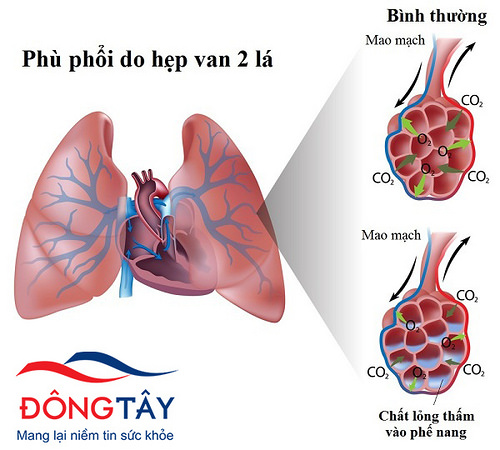 + Cơn nhịp nhanh trên thất
 + Nhịp nhanh thất
 + Block nhĩ - thất
 Bệnh cơ tim giãn nở
Nguyên nhân khác: 
 + Viêm cơ tim do nhiễm trùng hoặc nhiễm độc
 + Bệnh tim bẩm sinh
 + Suy thận cấp, suy thận mạn
 Phù phổi cấp tổn thương:
- Do nhiễm độc:
 + Khí CO
 + Chất độc ( dầu hôi, xăng, chì )
 + Quá tải oxy ( hyperoxie )
- Do nhiễm trùng:
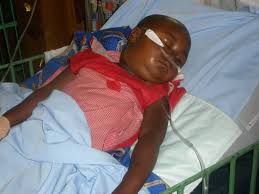 + Sốc nhiễm trùng
 + Nhiễm trùng huyết gram âm
 + Nhiễm virut ác tính
 + Bệnh phổi nặng với tổn thương phế nang và mô kẻ
Nguyên nhân khác: 
 + Đông máu nội mạch rải rác + sốc
 + Chết đuối
 + Hội chứng Mendelson
 + Phù do nguyên nhân thần kinh
 + Tắc mạch
 + Quá tải do tiêm truyền quá nhiều dung dịch đại phân tử trong sốc
TRIỆU CHỨNG
Triệu chứng cơ năng: 
Khó thở,thở nhanh nông
Ho liên tục, khạc đàm bột hồng 
Lo lắng, cảm giác ngộp
Vô niệu
Xanh xao, lạnh, đổ mồ hôi
2 . Triệu chứng thực thể: 
Nghe đáy phổi có nhiều ran đáy nhỏ hạt, lúc đầu ở 2 bên đáy phổi, dâng lên nhanh chóng tràn khắp 2 phế trường như nước thủy triều dâng
Tim: Tim nhanh thường khó nghe vì bệnh nhân thở mạnh và phổi có nhiều rale
Huyết áp có thể hạ hoặc cao ( huyết áp giảm dấu hiệu nặng )
NGUYÊN TẮC XỬ TRÍ
Chống ngạt thở: 
Đặt bệnh nhân nằm tư thế fowler, thở oxy 8-10 lít/phút  trong 15 phút đầu sau đó duy trì 5 lít/phút
Dùng thuốc Morphin, Aminophylin
 Hạ áp lực máu trong tuần hoàn phổi: chủ yếu bằng cách giảm bớt thể tích máu lưu thông
Thuốc lợi tiểu: Furosimid
Thuốc giãn mạch: Nitroglycerin
Buộc garo gốc chi bằng áp lực không cao, buộc 3,4 chi luân phiên 10-15 phút thay đổi
 Chống suy tim: Thuốc trợ tim
LẬP KẾ HOẠCH CHĂM SÓC
Bệnh nhân nam 65 tuổi, vào viện với lí do khó thở và ho nhiều.
Khởi bệnh: Bệnh nhân thấy khó thở khi đi vệ sinh cá nhân và sinh hoạt trong nhà, khó thở nhiều khi thở ra. Ho khạc đàm màu hồng nhiều lần trong ngày, khó thở tăng lên khi nằm, nghĩ ngơi. Tình trạng vật vã, môi tím tái, lo lắng.
Tài liệu tham khảo
1. Vũ Văn Đính.(2010) Hồi sức cấp cứu toàn tập; NXB Y-Học
 2. Nguyễn Đạt Anh.(2011) Điều dưỡng hồi sức cấp cứu (dùng cho đào tạo cử nhân điều dưỡng) Mã số D.34.Z.04. Nhà xuất bản giáo dục Việt nam. 
3.H199(http://www.nguyenphuchoc199.com/uploads/7/2/6/7/72679/h199 .exe) phần mềm H199. Nguyễn Phúc Học, giáo trình điện tử, tổng hợp > 1000 bệnh lý nội, ngoại, sản, nhi, hồi sức cấp cứu & các chuyên khoa. 2007- 2015.
 4. Các giáo trình về bệnh học, dược học & bài giảng trên interrnet es 2008
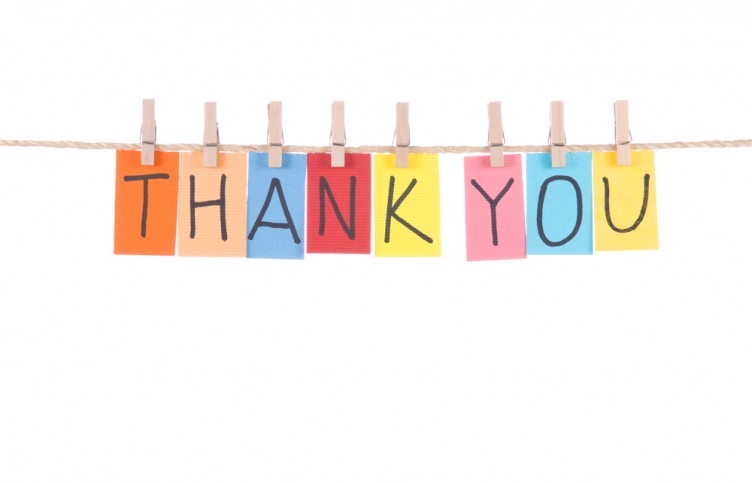 CẢM ƠN THẦY VÀ CÁC BẠN ĐÃ CHÚ Ý LẮNG NGHE!!!